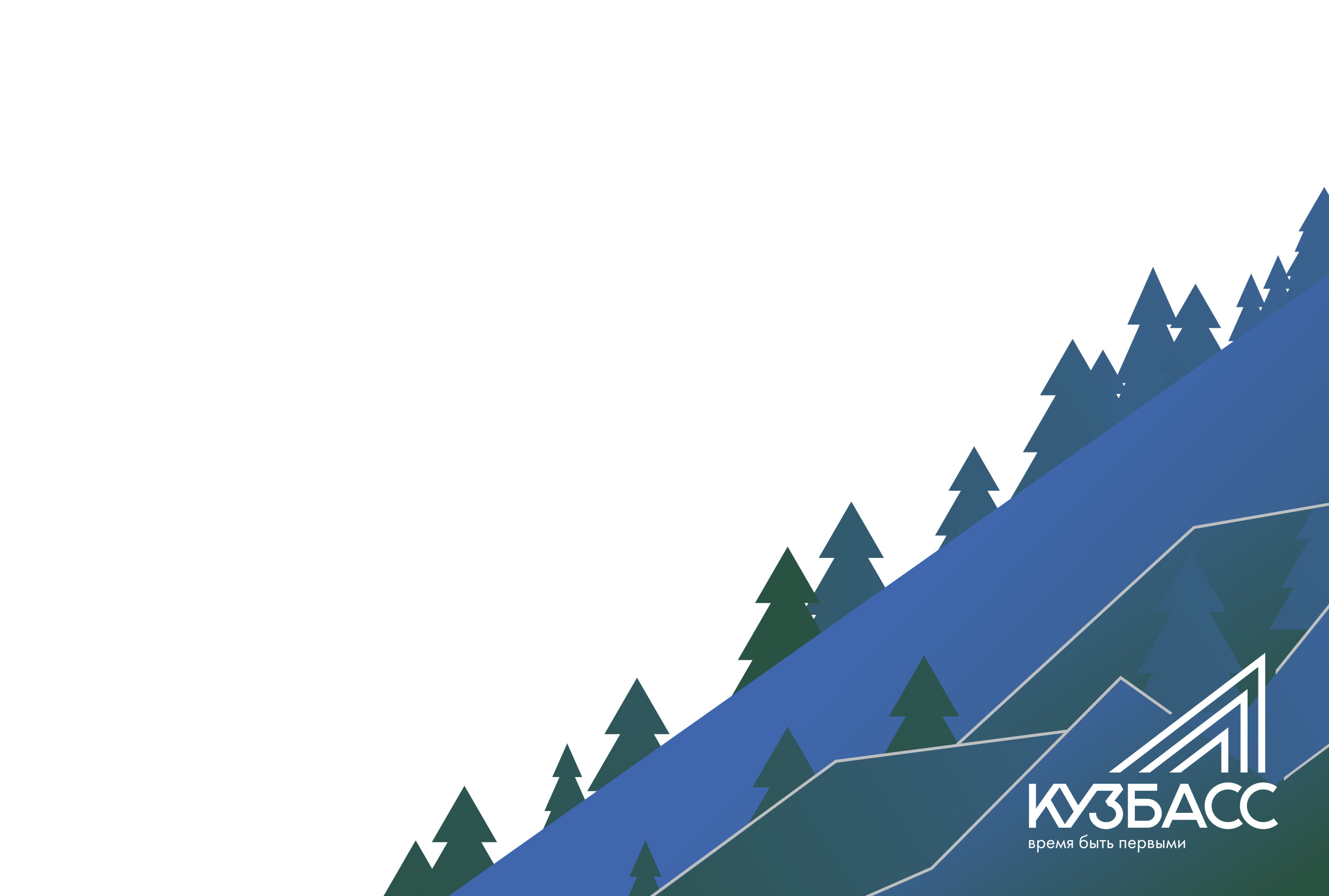 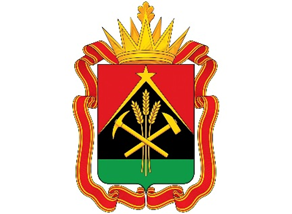 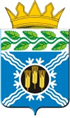 О реализации национальных проектов
Реализация национальных проектов
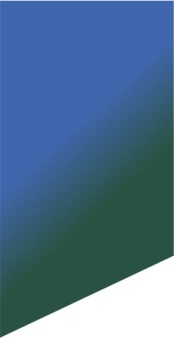 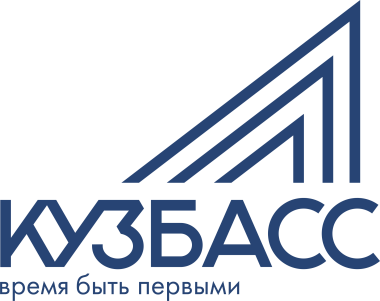 Демография
Здравоохранение
Образование
Жилье и городская среда
Экология
Безопасные и качественные автомобильные дороги
Производительность труда
Наука и университеты
Цифровая экономика
Культура
Малое и среднее предпринимательство и поддержка индивидуальной предпринимательской инициативы
Международная кооперация и экспорт
Туризм и индустрия гостеприимства
 Беспилотные авиационные системы
        Комплексный план модернизации и расширения магистральной инфраструктуры на период до 2024 года
        Комплексная программа «Развитие техники, технологий и научных исследований в области использования атомной энергии в Российской Федерации»
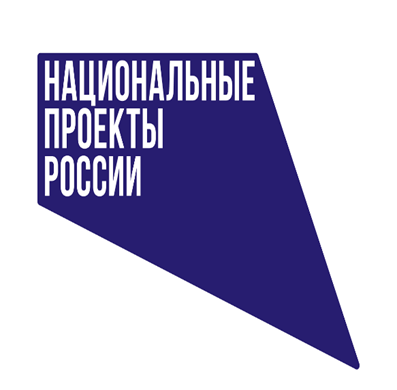 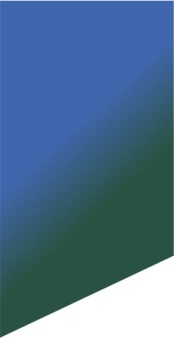 Реализация национальных проектов
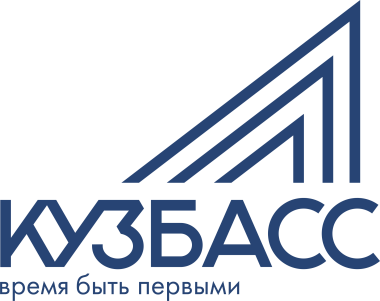 5 национальных целей развития РФ:
а) сохранение населения, здоровье и благополучие людей
б) возможности для самореализации и развития талантов
в) комфортная и безопасная среда для жизни
г) достойный, эффективный труд и успешное предпринимательство;
д) цифровая трансформация
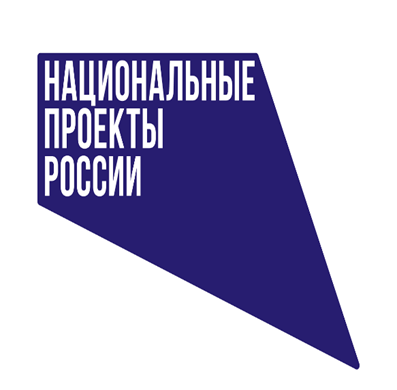 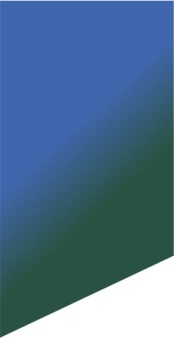 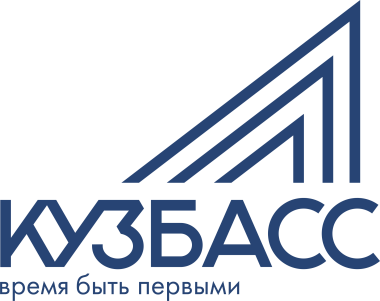 Реализация национальных проектов
Российская федерация:
14 национальных проектов, 
56 региональных проектов
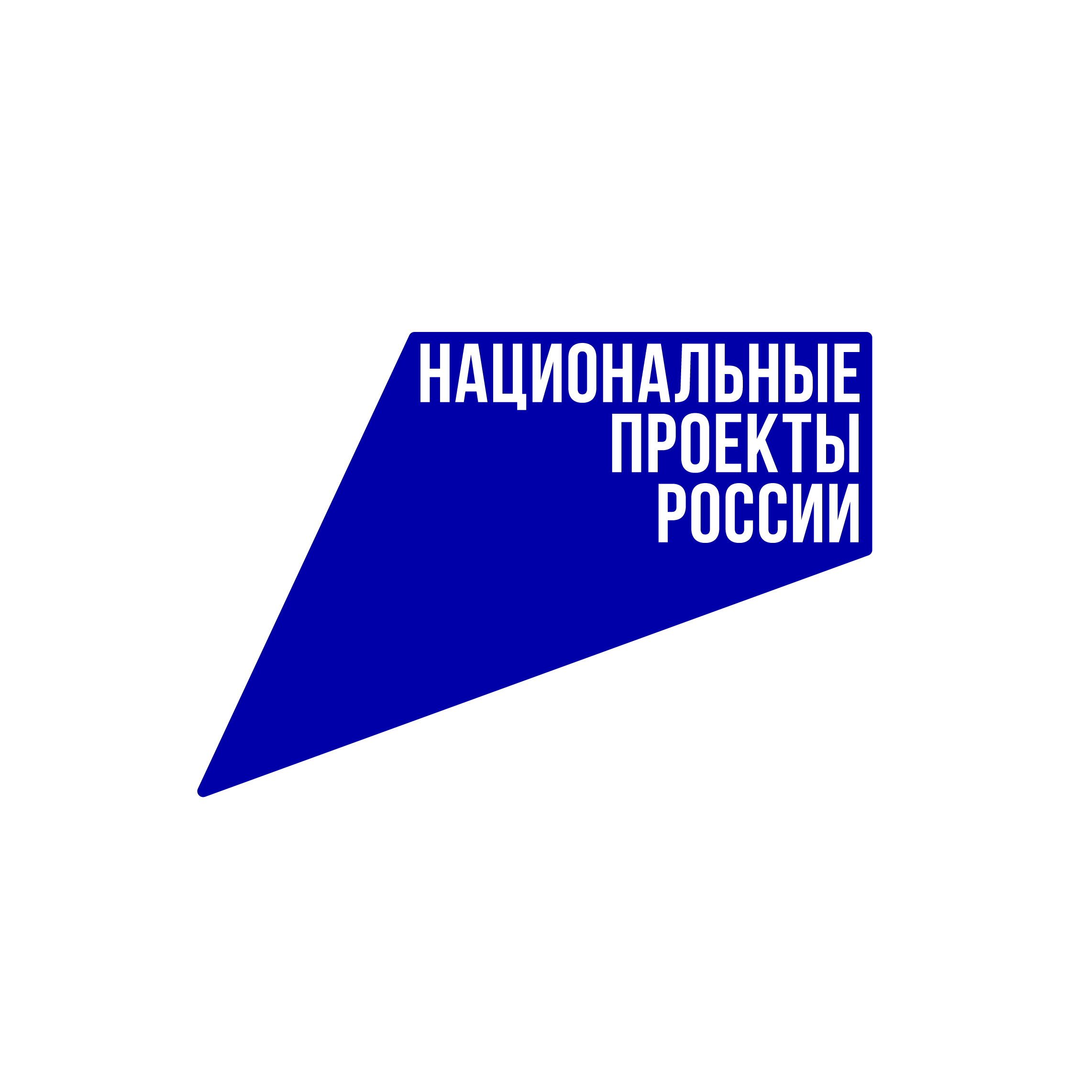 Кемеровская область –Кузбасс:
12 национальных проектов - 45 региональных проектов
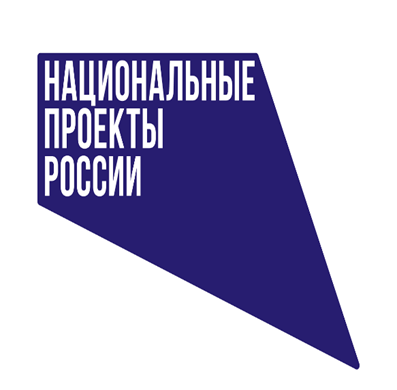 Крапивинский муниципальный округ:
10 национальных проектов
28 региональных проектов
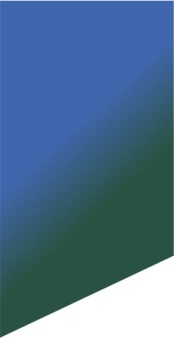 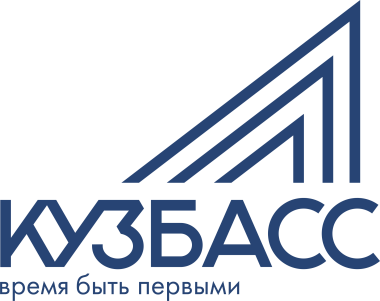 Образование
«Успех каждого ребенка»
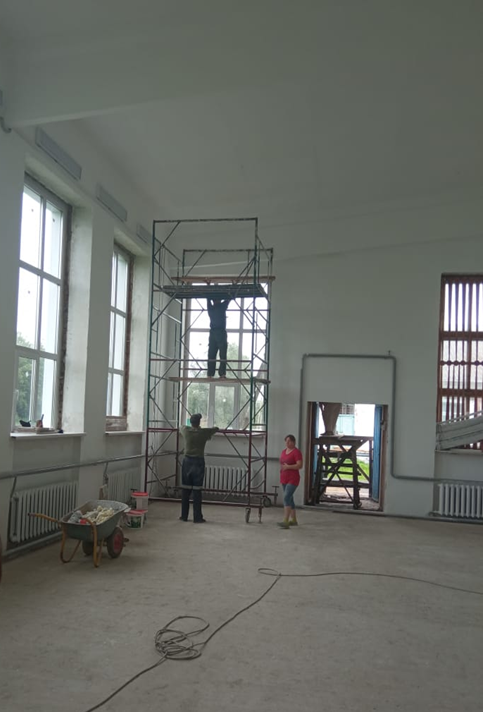 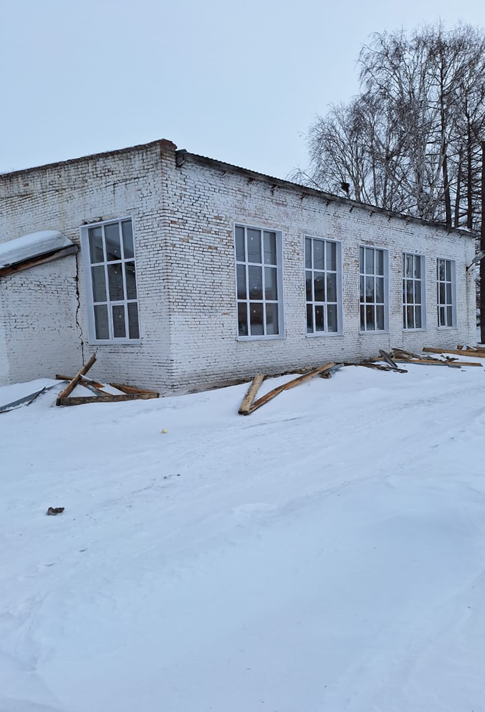 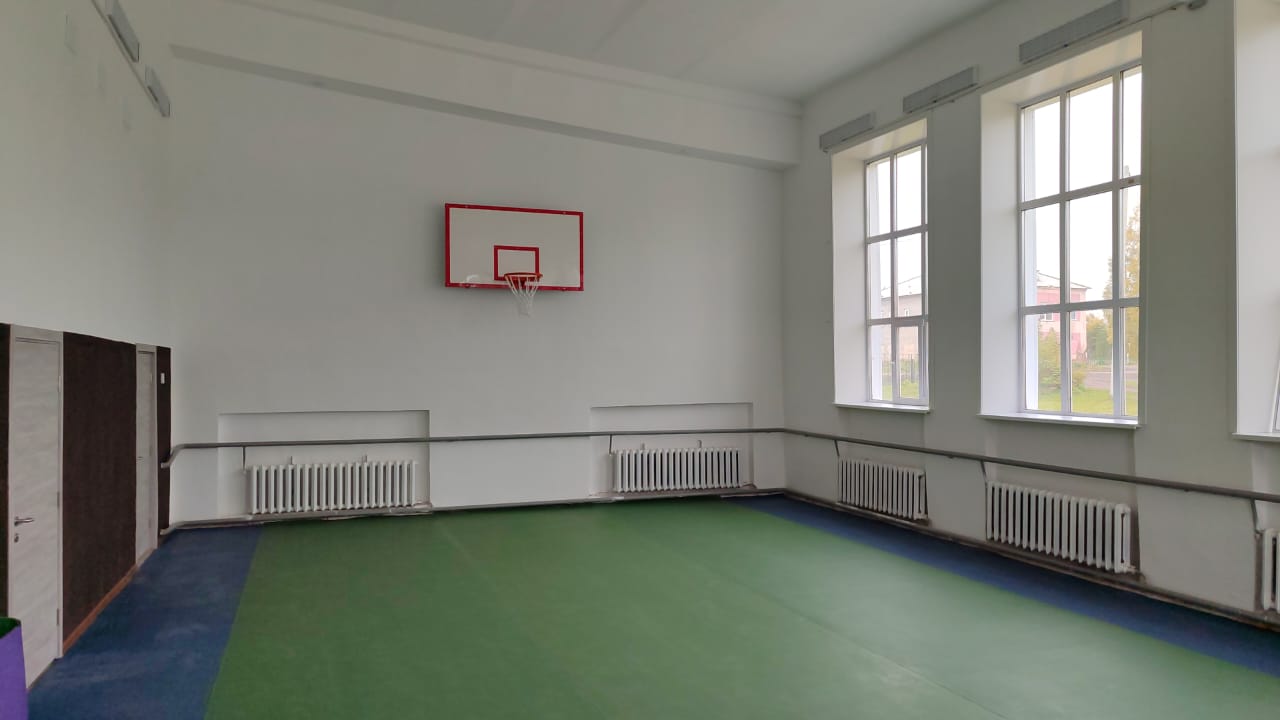 Барачатская школа
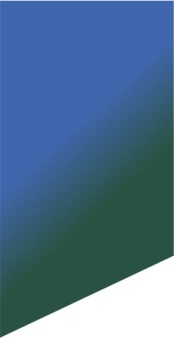 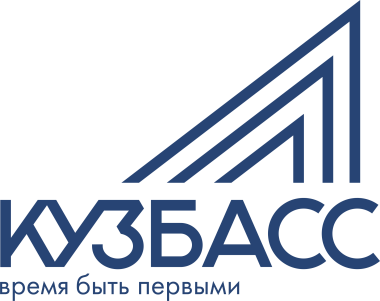 Образование
«Цифровая образовательная среда»
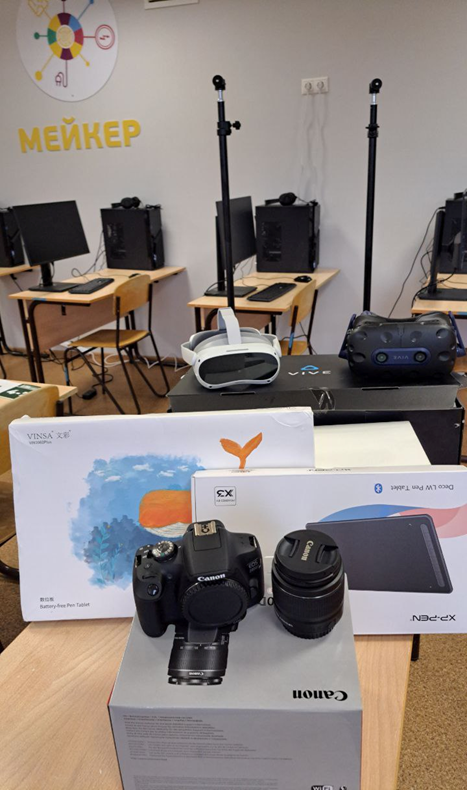 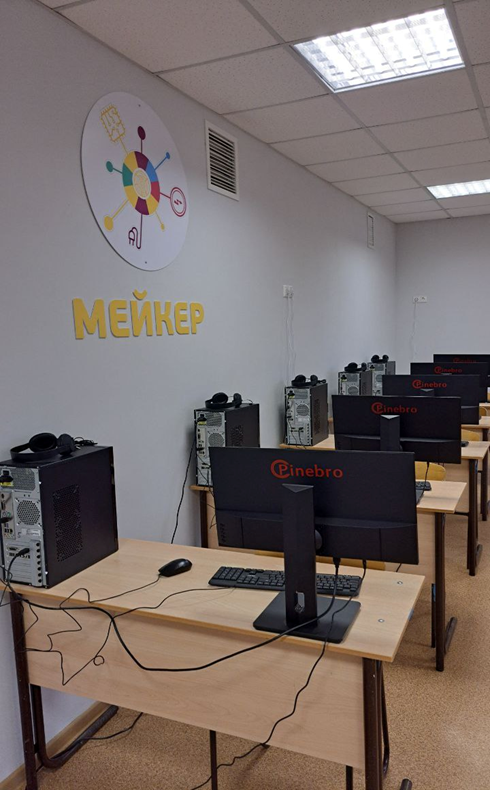 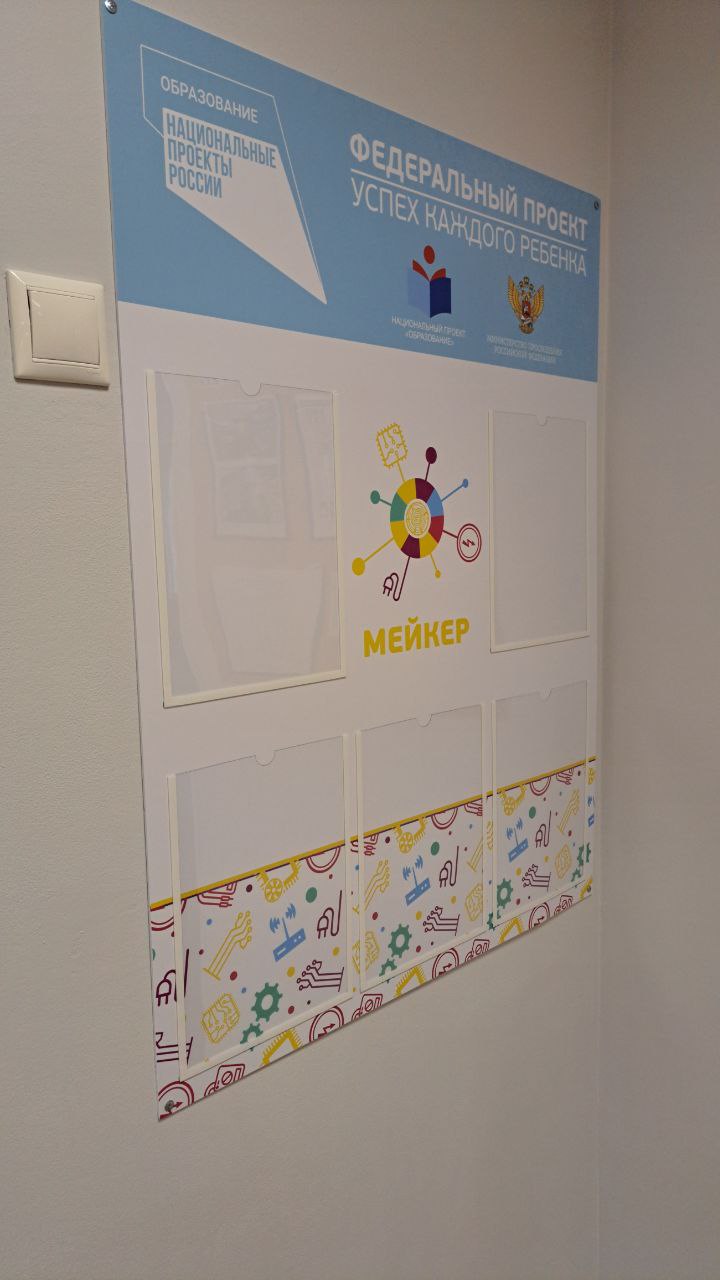 Зеленогорская школа
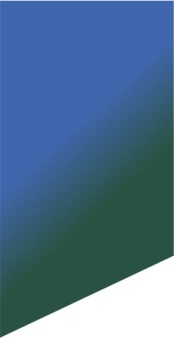 Образование
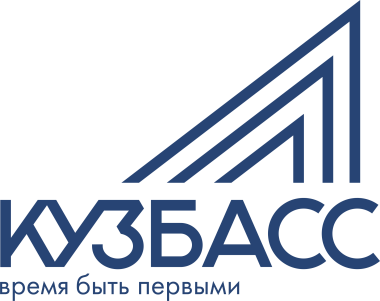 «Патриотическое воспитание»
Участвуют 6 школ в проекте «Навигаторы детства»:
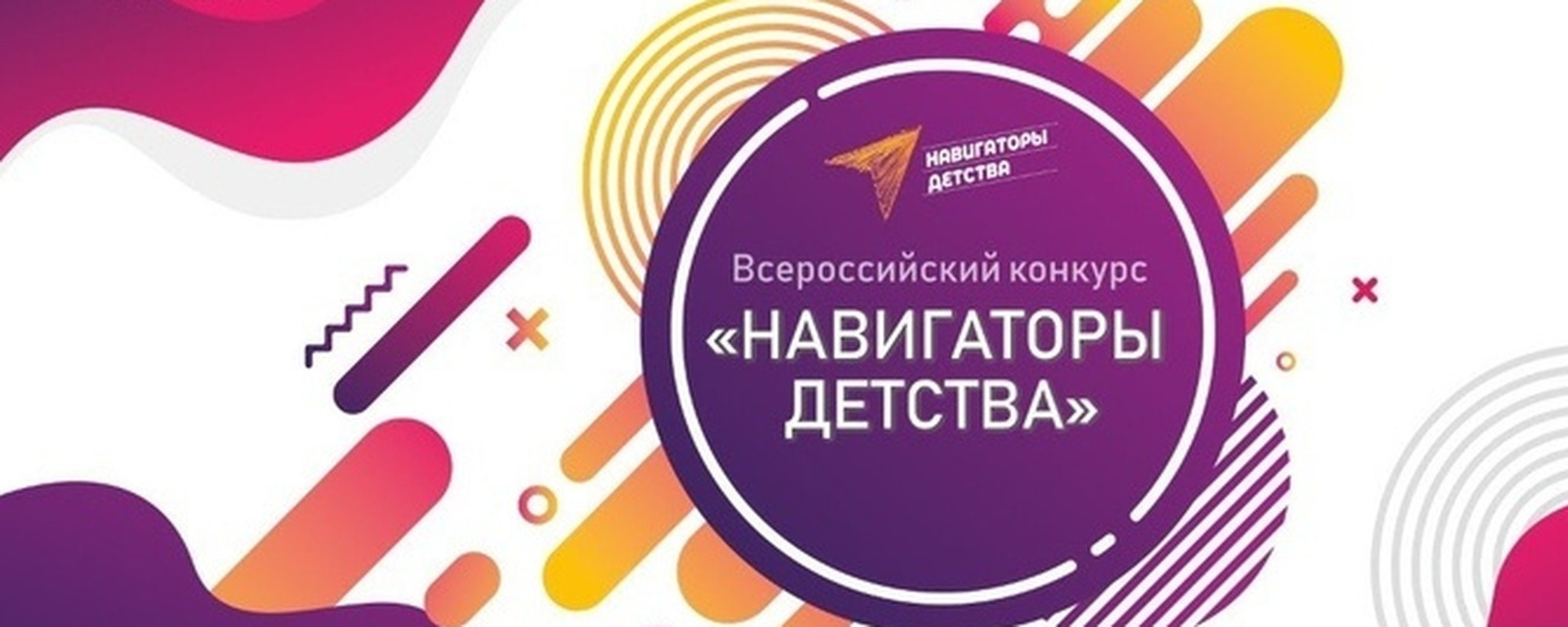 Крапивинская СОШ
Зеленогорская СОШ
Перехляйская ООШ
Барачатская ООШ
Борисовская СОШ
Шевелевская СОШ
Патриотическое воспитание у детей и молодежи
7
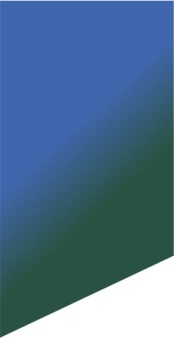 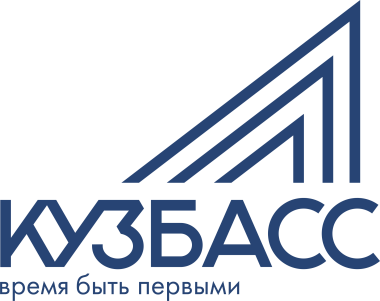 Культура
«Творческие люди»
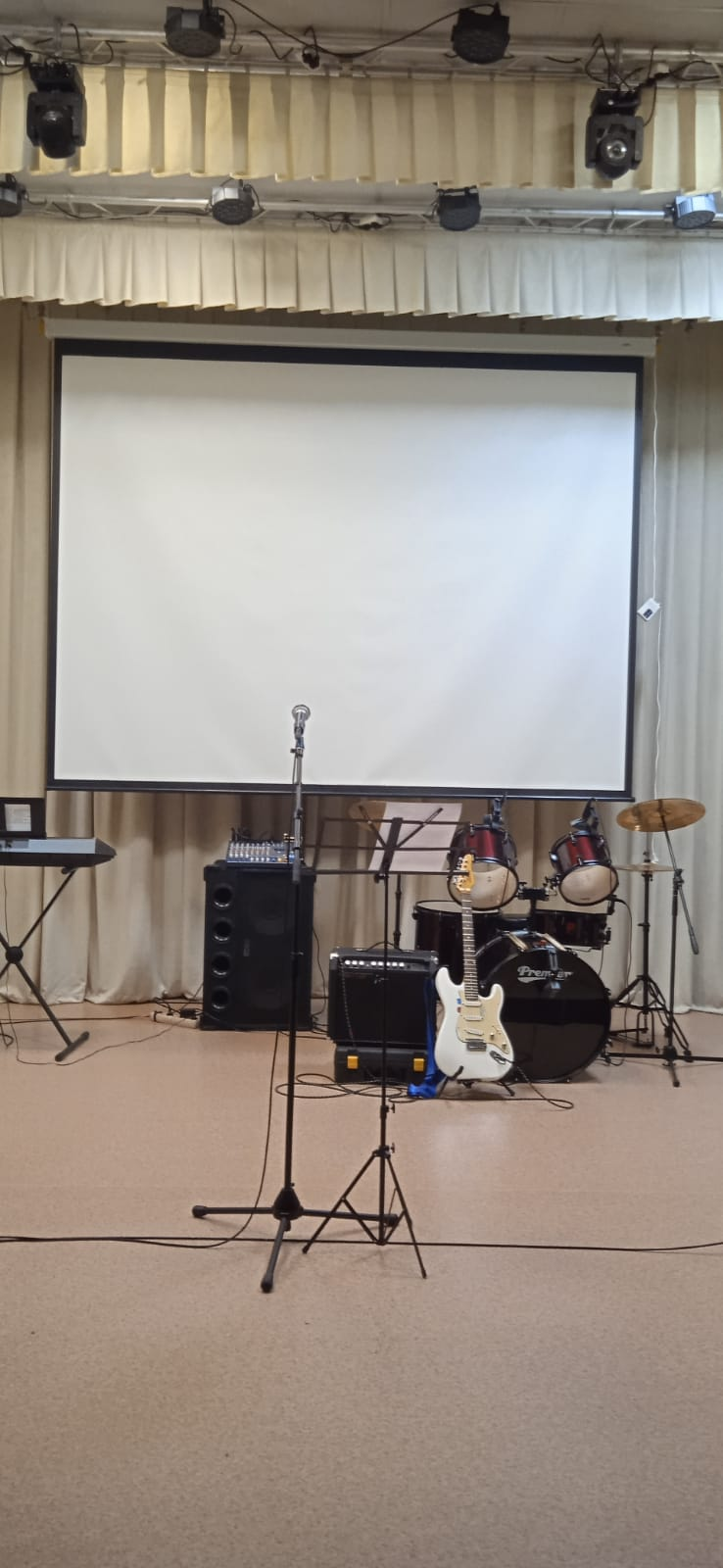 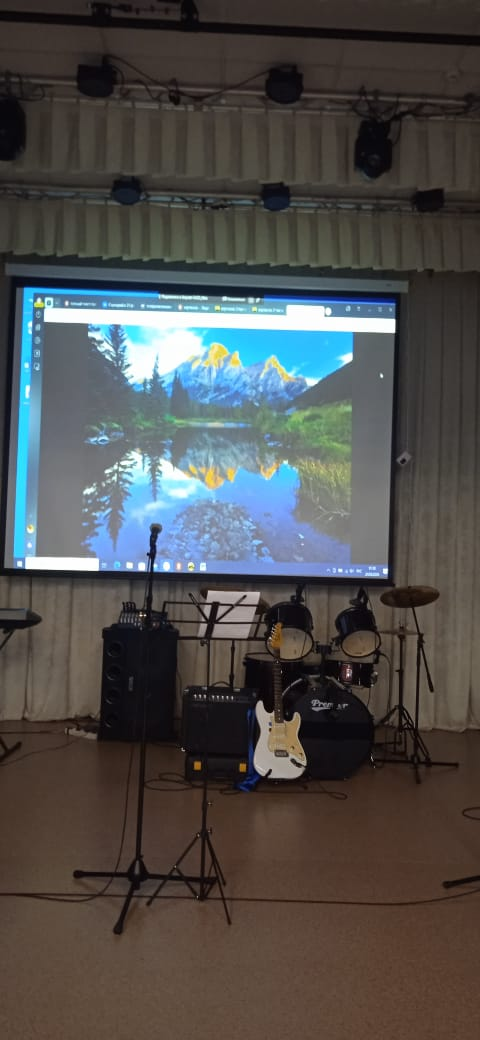 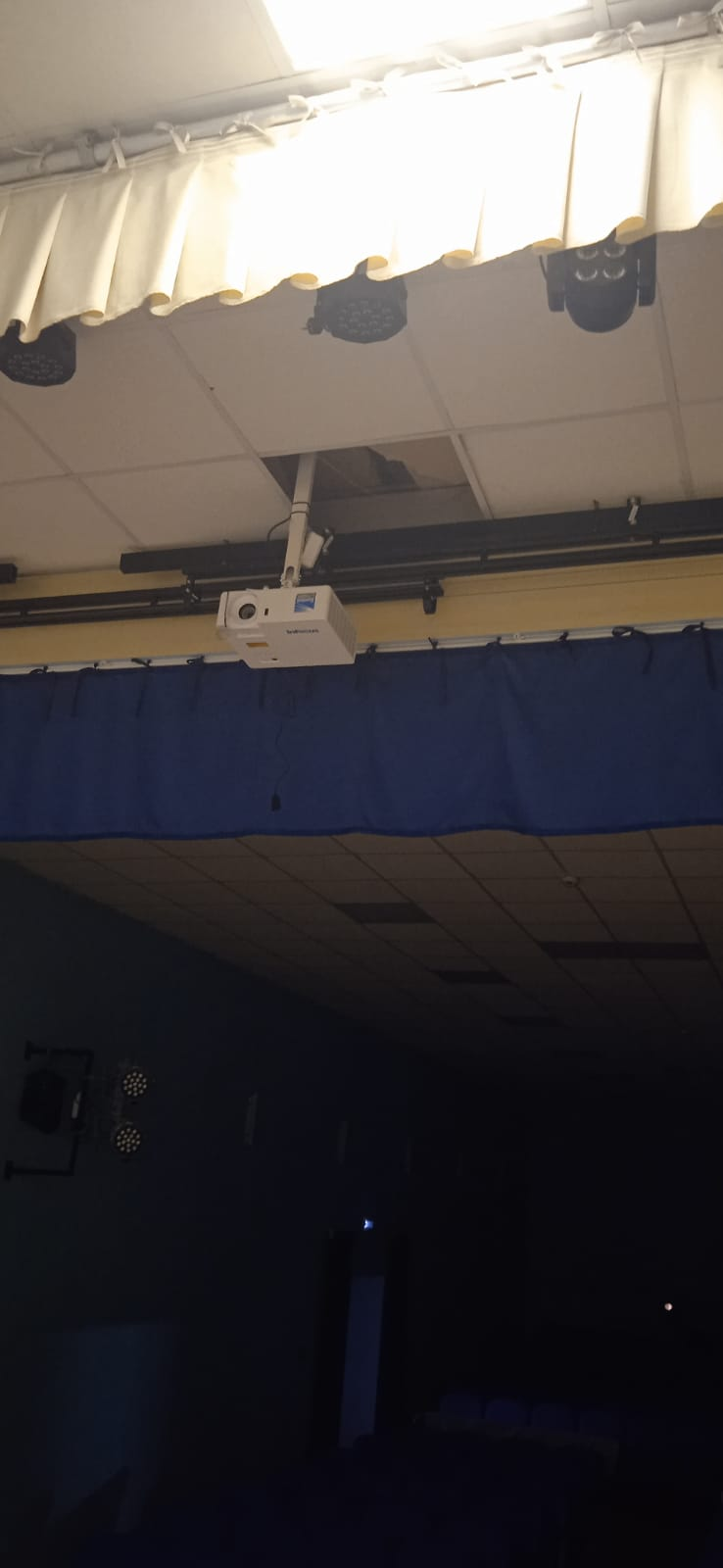 Борисовский СДК
Стало
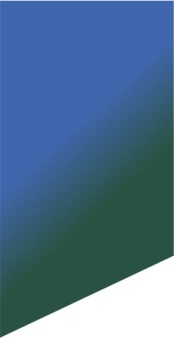 Здравоохранение
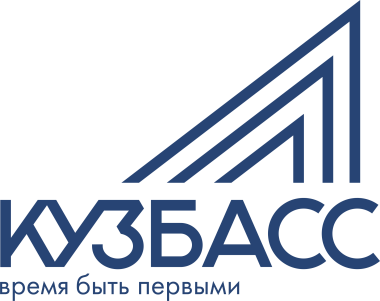 «Модернизация первичного звена здравоохранения Российской Федерации»
Поступил 1 автомобиль (LADA GRANTA)
Возвели два модульных здания
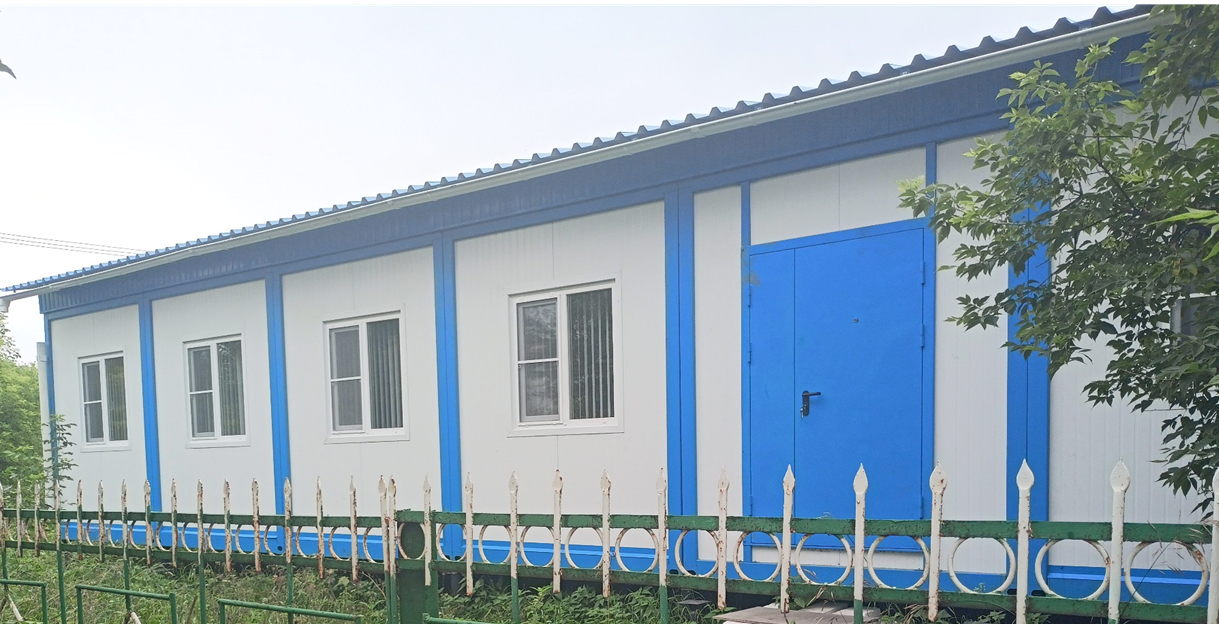 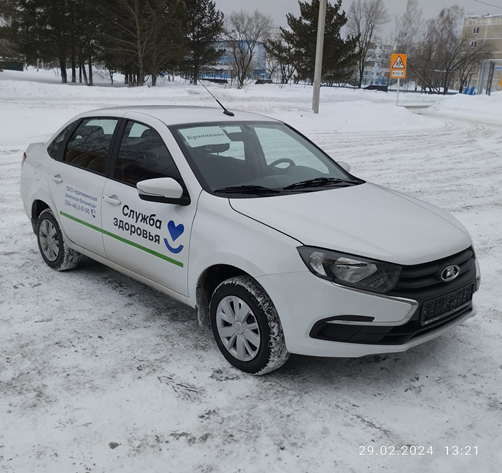 Барачатская ВА
Барачатская ВА
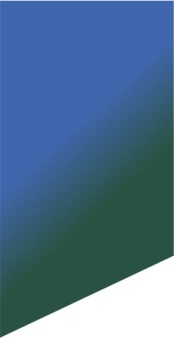 Демография
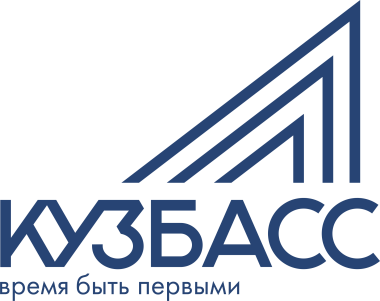 «Разработка и реализация программы системной поддержки и повышения качества жизни граждан старшего поколения»:
 социальное обслуживание граждан, достигших возраста 18 лет, признанных нуждающимися в социальном обслуживании
система долговременного ухода за пожилыми людьми и инвалидами
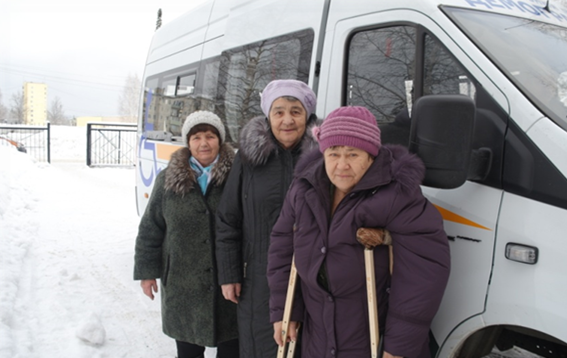 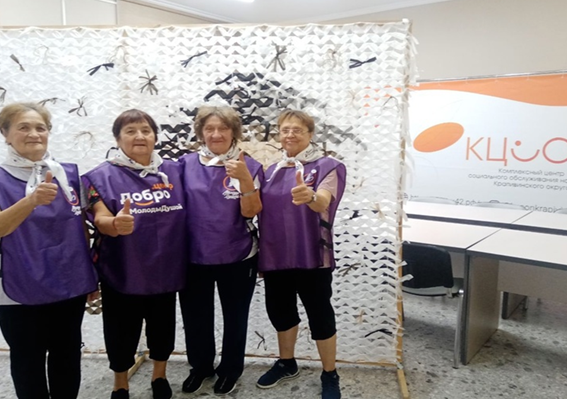 Обновление МТБ
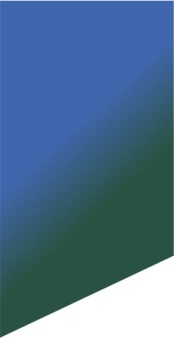 Демография
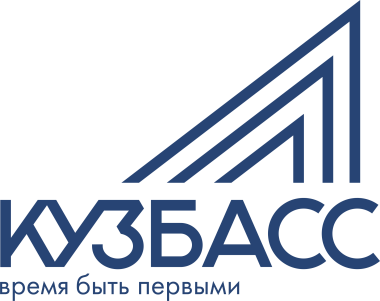 «Финансовая поддержка семей при рождении детей»:
ежемесячные выплаты при рождении третьего и последующего ребенка до 3-х лет
меры поддержки многодетным семьям
средства областного материнского капитала
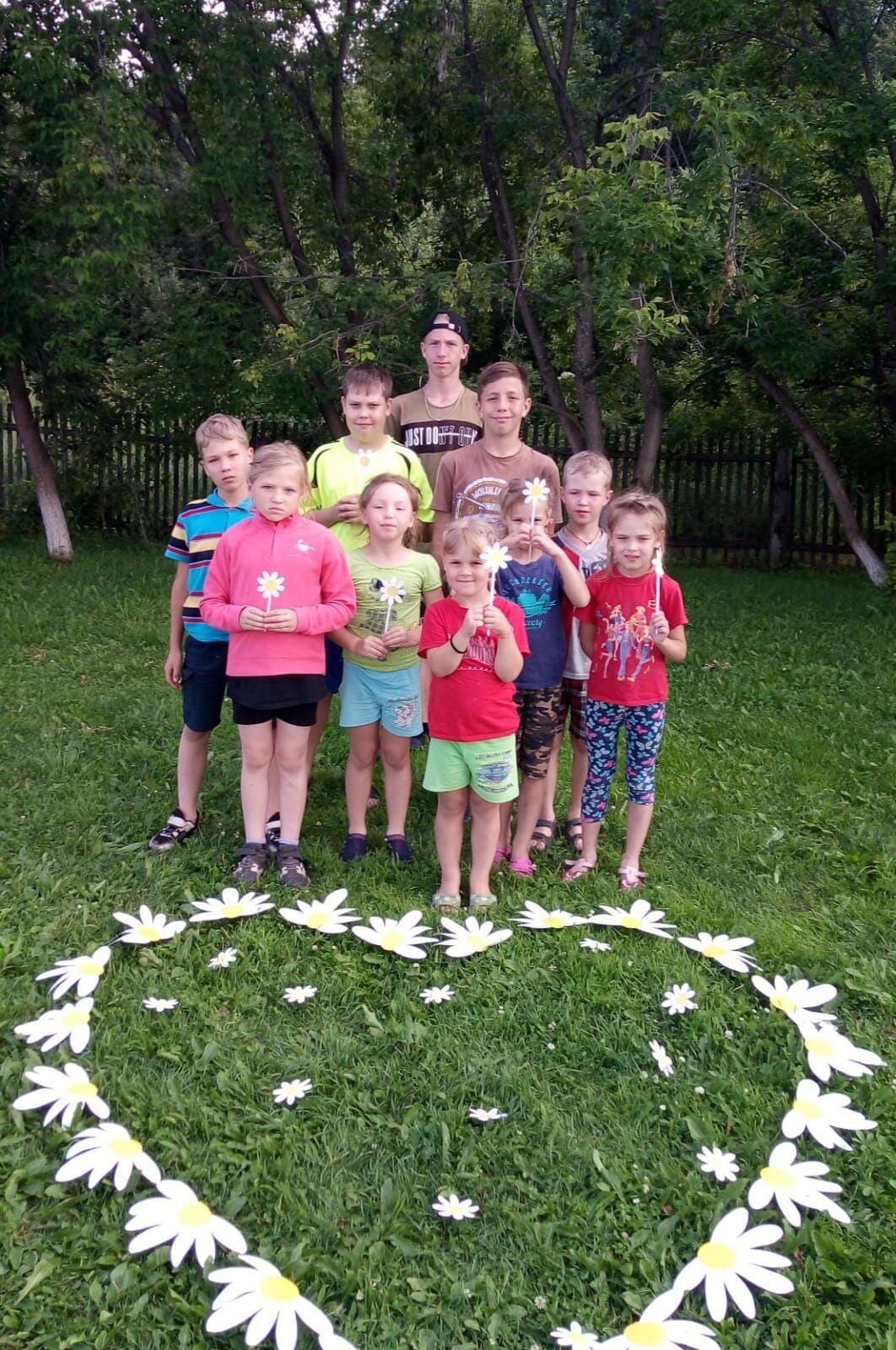 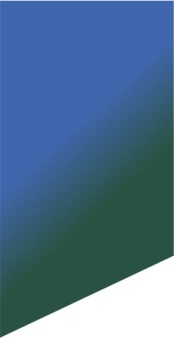 Жилье и городская среда
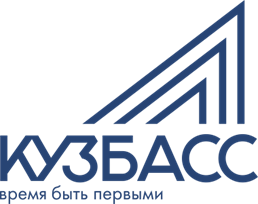 «Формирование комфортной городской среды»
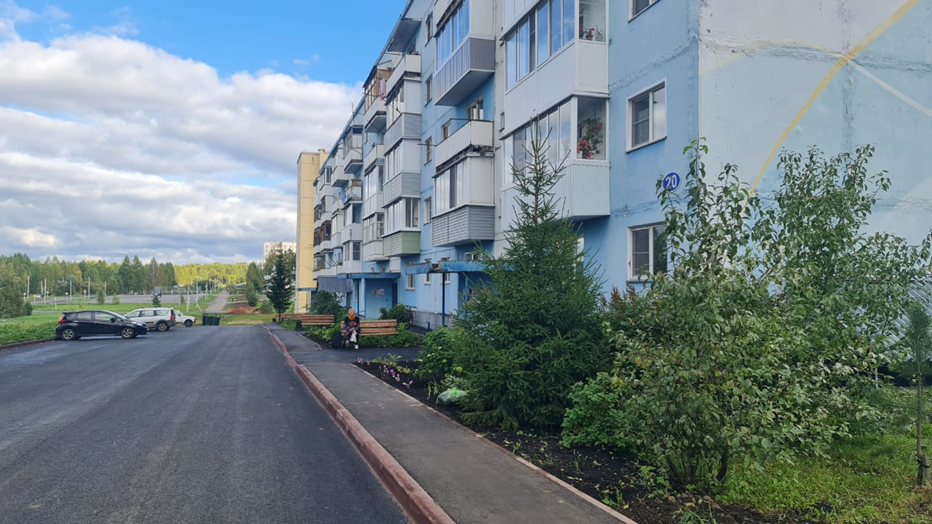 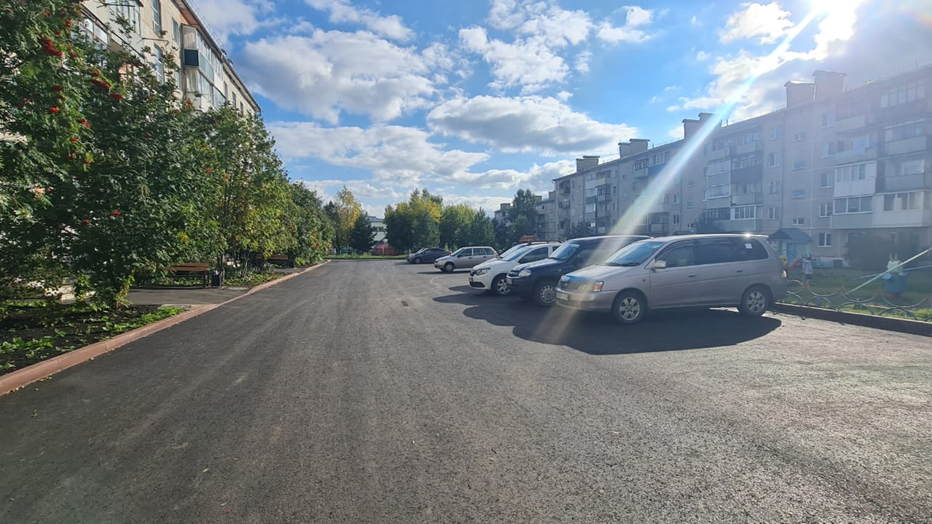 дом № 61
дом № 20
пгт. Зеленогорский, д. 81
поселок Зеленогорский
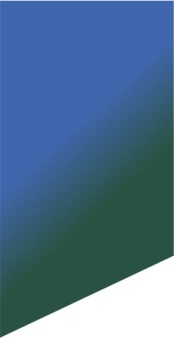 Жилье и городская среда
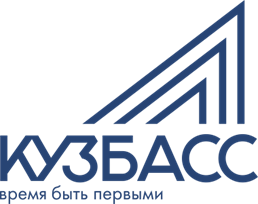 «Чистая вода»
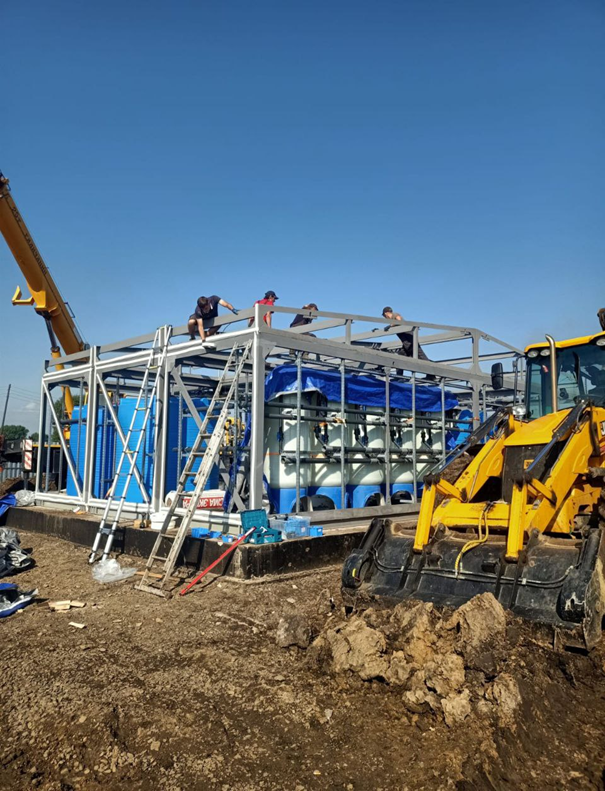 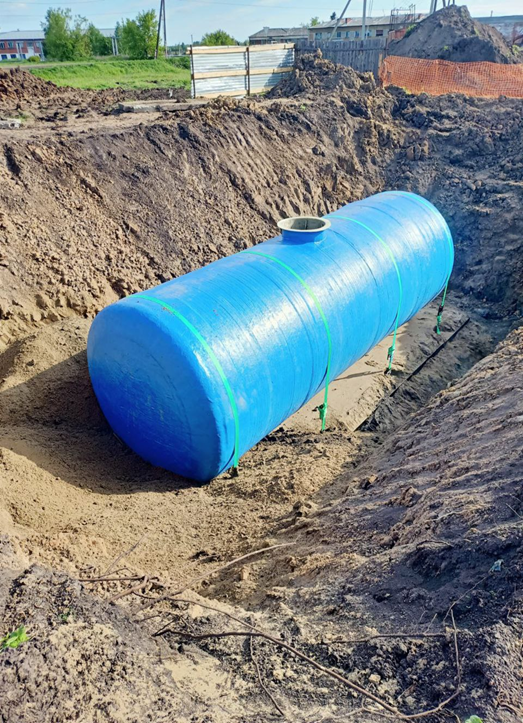 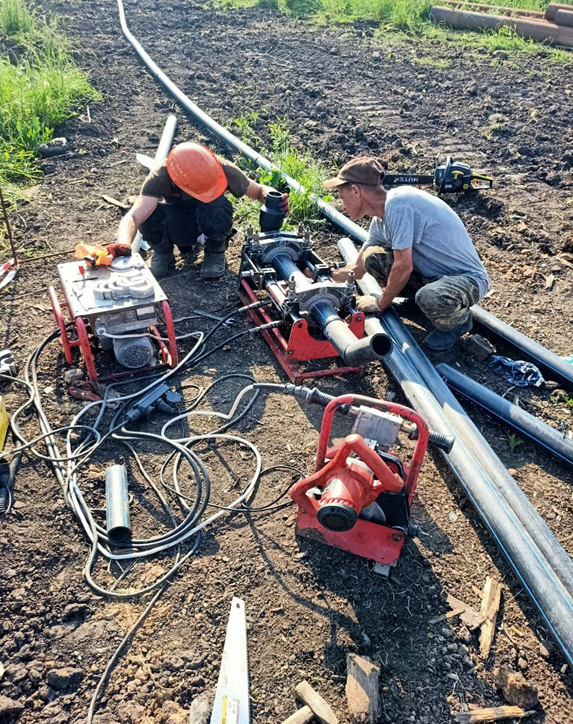 Строительство НФС в селе Банново
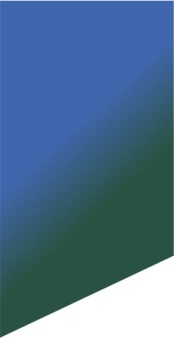 Малое и среднее предпринимательство и поддержка индивидуальной предпринимательской инициативы
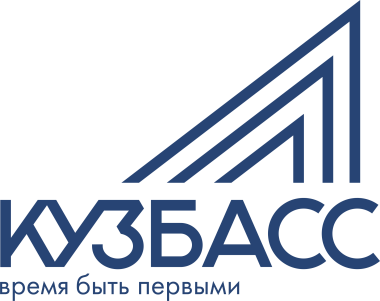 создание благоприятных условий для осуществления деятельности самозанятыми гражданами
создание условий для легкого старта и комфортного ведения бизнеса
акселерация субъектов малого и среднего предпринимательства
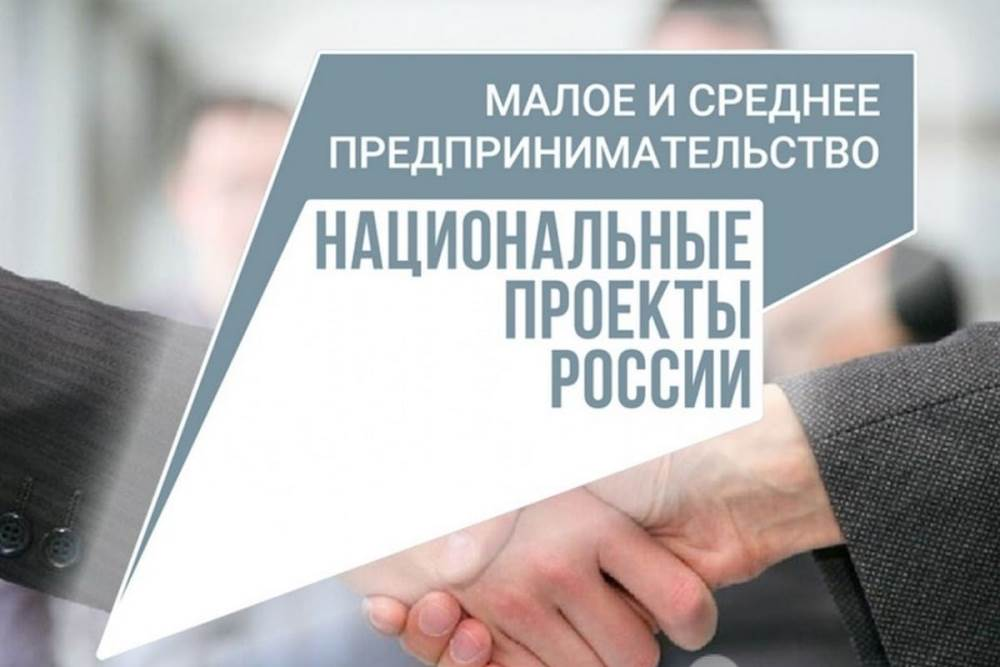 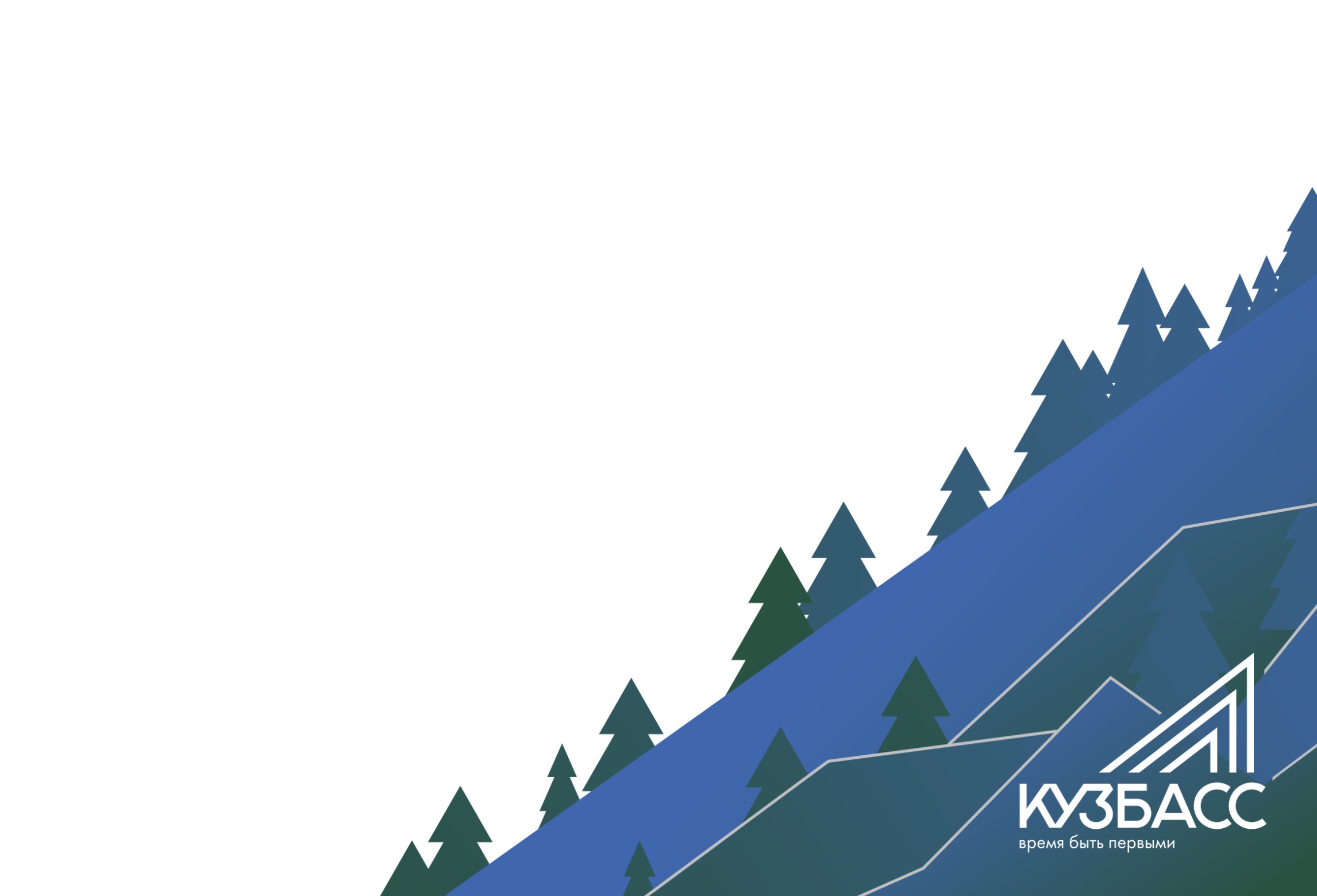 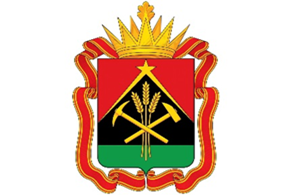 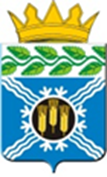 Спасибо 
за внимание!